Etat for BEHANDLINGSSENTRE OG sykehjem
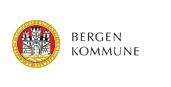